The National Police is a constituent part of the internal affairs bodies
The National Police is a constituent part of the internal affairs bodies, in which relevant police units, units and institutions are created. Tasks and duties assigned by the state to the police are carried out by various police units, which organizationally belong to central and local bodies of internal affairs or are independent units. The National Police of Ukraine (police) is a central executive body that serves society by ensuring the protection of human rights and freedoms, countering crime, and maintaining public safety and order. The tasks of the police are to provide police services in the following areas: 
ensuring public safety and order; 
2) protection of human rights and freedoms, as well as the interests of society and the state; 
3) combating crime; 
4) providing, within the limits defined by law, assistance services to persons who, for personal, economic, social reasons or as a result of emergency situations, need such assistance.
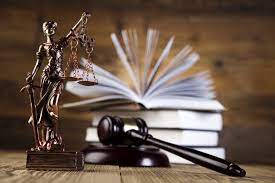 The police system consists of: 
the central body of police management; 
2) territorial police bodies. 

The apparatus of the central police management body includes organizationally combined structural subdivisions that ensure the activities of the police chief, as well as the performance of the tasks assigned to the police.
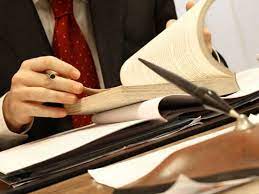 (vocational and technical) education with specific training conditions can be formed.

The structure of the central police management body is approved by the head of the police in agreement with the Minister of Internal Affairs of Ukraine. 
Territorial police bodies are formed as legal entities under public law in the Autonomous Republic of Crimea, regions, cities of Kyiv and Sevastopol, districts, cities, districts in cities and as interregional (whose powers extend to several administrative and territorial units) territorial bodies within the limits of the maximum number of police and funds allocated for its maintenance. 
Territorial police bodies are formed, liquidated and reorganized by the Cabinet of Ministers of Ukraine at the request of the Minister of Internal Affairs of Ukraine on the basis of the proposals of the head of the police.
The police force includes: 
criminal police; 
2) patrol police; 
3) bodies of pre-trial investigation; 
4) security police; 
5) special police; 
6) special purpose police

In the police system, research institutions and security institutions, institutions of professional
The structure of territorial police bodies is approved by the head of the police in agreement with the Minister of Internal Affairs of Ukraine. The police, in accordance with the tasks assigned to it: 
carries out preventive and prophylactic activities aimed at preventing the commission of offenses; 
2) discovers the reasons and conditions that contribute to the commission of criminal and administrative offenses, takes measures within its competence to eliminate them; 
3) takes measures to detect criminal and administrative offenses; terminates identified criminal and administrative offenses; 
4) takes measures aimed at eliminating threats to the life and health of individuals and public safety that have arisen as a result of the commission of a criminal or administrative offense;
5) responds in a timely manner to applications and notifications about criminal, administrative offenses or events;
6) carries out a pre-trial investigation of criminal offenses within the limits of the specified jurisdiction;
7) searches for persons who are hiding from pre-trial investigation bodies, the investigating judge, the court, evading criminal punishment, missing persons, and other persons in cases specified by law; 8) in the cases specified by law, conducts proceedings in cases
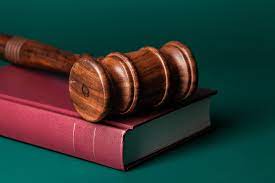 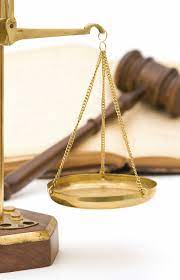 10) takes measures to ensure public safety and order in streets, squares, parks, squares, stadiums, train stations, airports, sea and river ports, and other public places; 
11) regulates road traffic and exercises control over compliance with the Traffic Rules by its participants and the legality of the operation of vehicles on the street-road network; 
12) escorts vehicles in cases specified by law; 
13) issues permits for the movement of certain categories of vehicles in accordance with the law; in cases specified by law, issues and approves permit documents in the field of road safety; 
14) takes all possible measures to provide emergency, in particular pre-medical and medical, assistance to persons who have suffered as a result of criminal or administrative offenses, accidents, as well as to persons who have found themselves in a situation dangerous to their life or health;
of administrative offenses, makes decisions on the application of administrative fines and ensures their implementation; 9) delivers detained persons suspected of committing a criminal offense and persons who have committed an administrative offense in the cases and procedure specified by law;